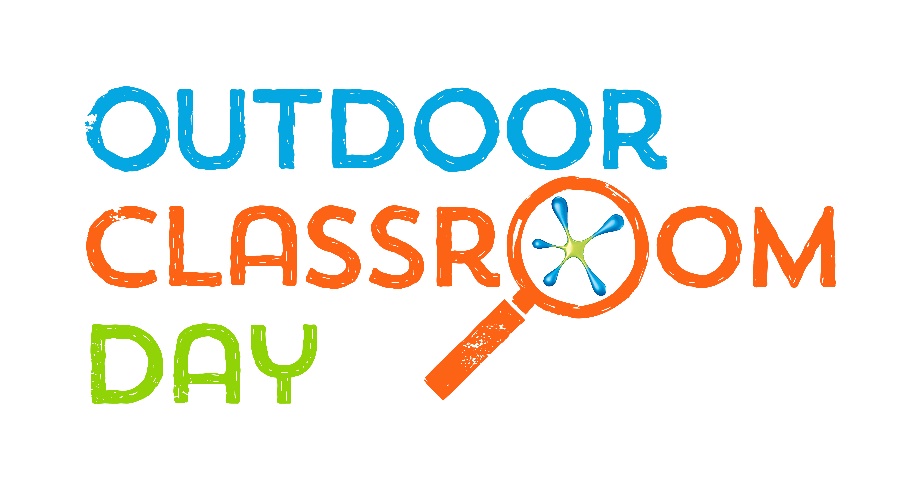 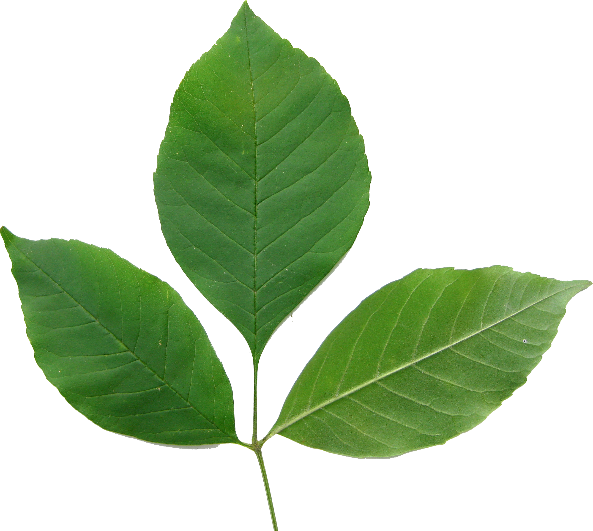 THIS IS TO CERTIFY THAT
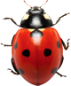 Took part in Outdoor Classroom Day
 on 12 October 2017
to celebrate outdoor learning and play!
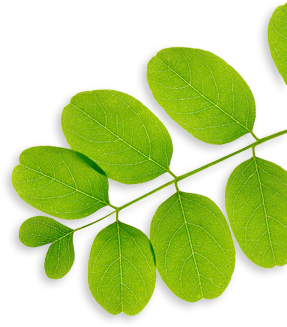 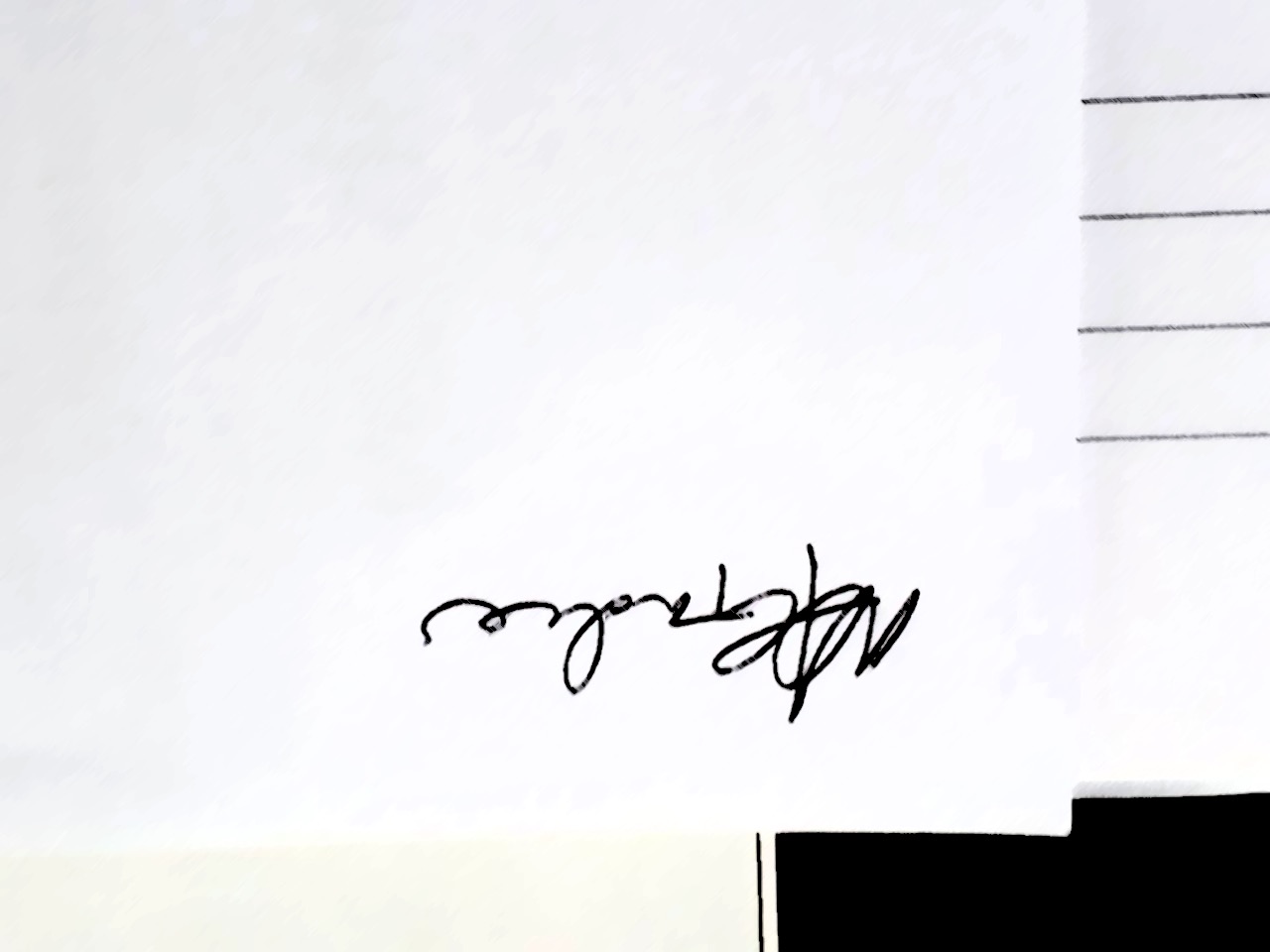 Nick Gardner | Co-Founder and CEO | Project Dirt
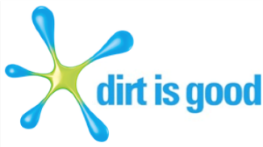 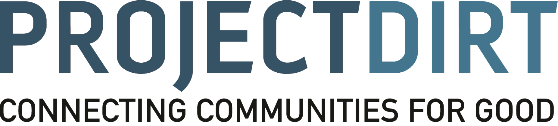 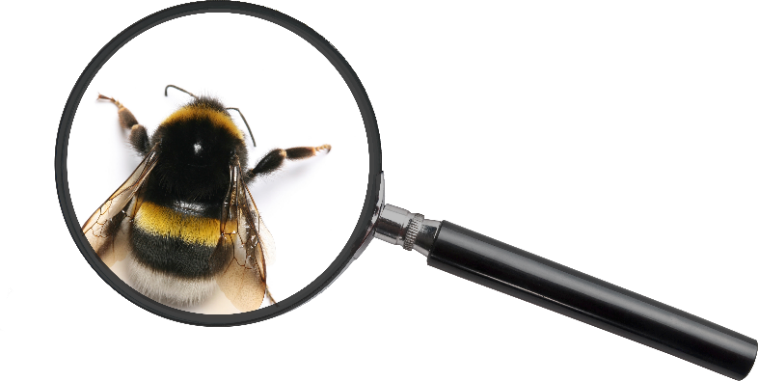 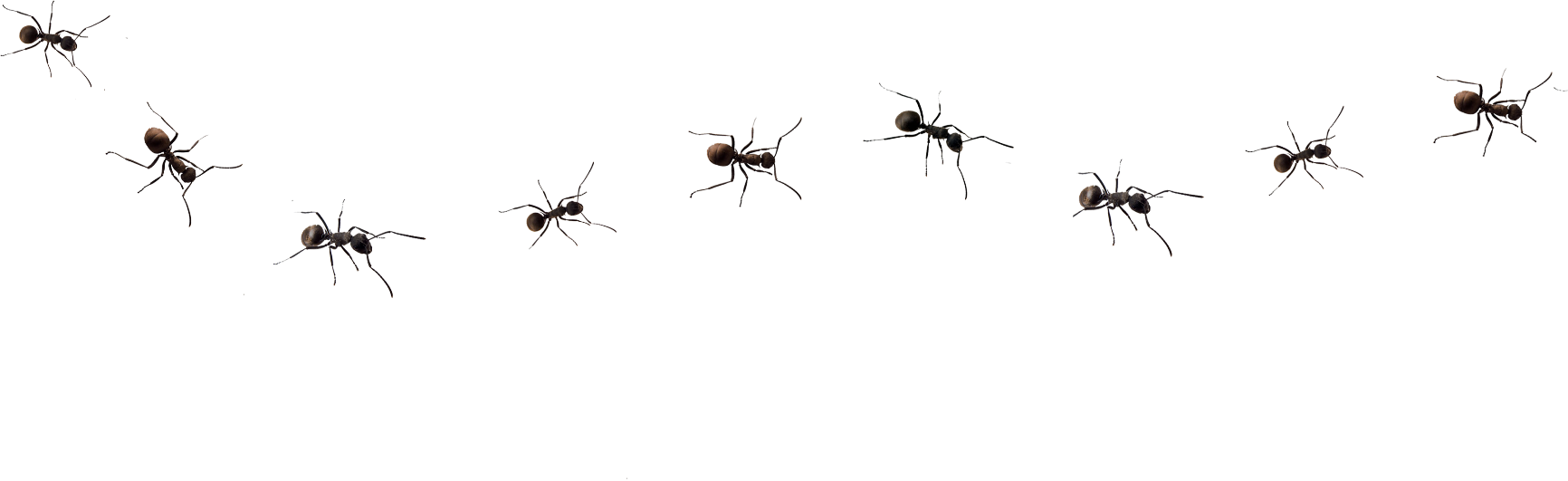